Dějiny českých zemív pravěku                                      Jana Stejskalíková, Mgr.
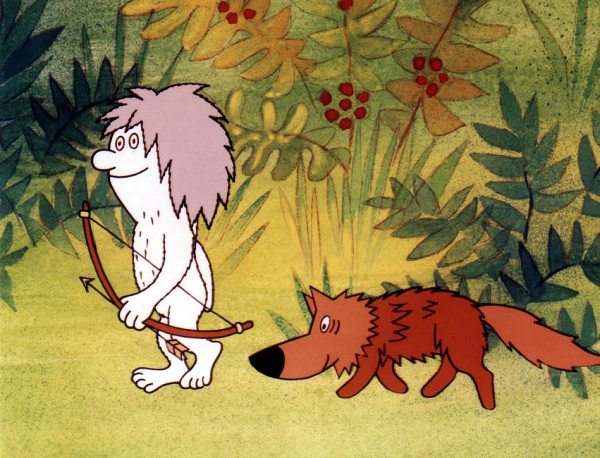 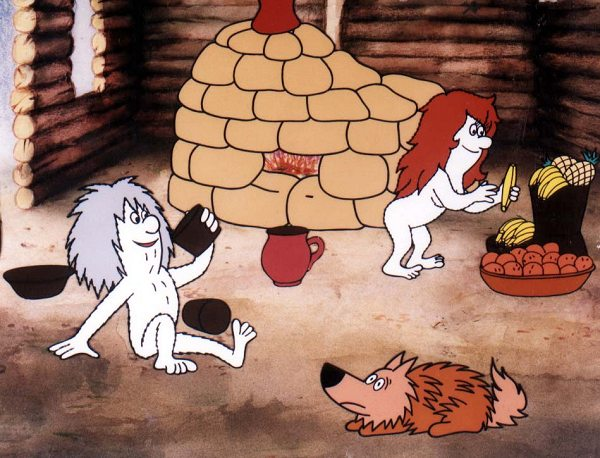 Pravěk je doba od počátku vývoje člověka do 6.století, tj. do příchodu Slovanů
Období pravěku dělíme podle materiálu, ze kterého si člověk zhotovoval svoje nástroje:
doba kamenná (do 2tis. př. n. l.)
doba bronzová (do pol. 8st. př. n. l.)
doba železná 
(do 1. st. př. n. l.).
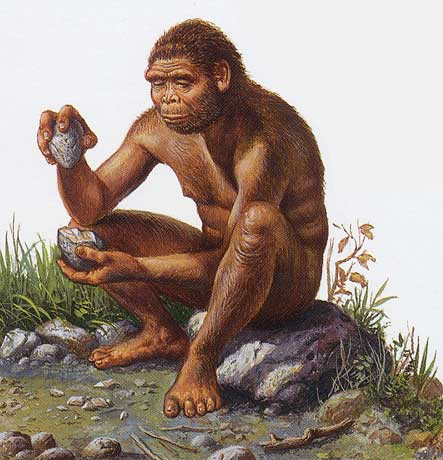 Kde se vzal člověk?
Evoluční teorie (Ch. Darwina): Rod homo:
Homo habilis (člověk zručný)
Homo erectus (člověk vzpřímený)
Homo sapiens (člověk moudrý).
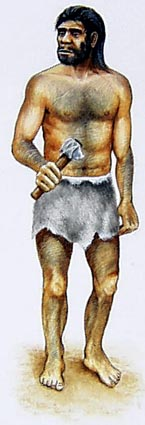 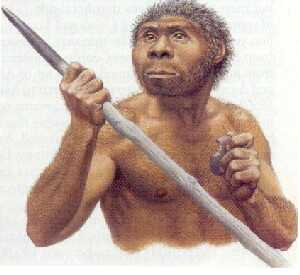 Člověk dnešního typu
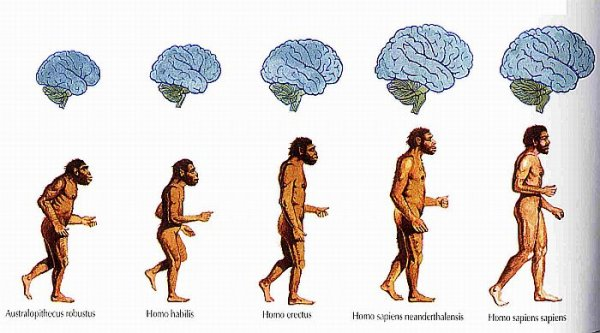 Archeologické nálezy
První lidé se v českých zemích objevili před několika sty tisíci lety.
Nejznámější naleziště jsou: 
Stránská skála u Brna, jeskyně Kůlna v Moravském krasu, 
jeskyně Šipka u Štramberka, Pavlov, Dolní Věstonice 
či Koněpruské jeskyně.
Nejznámější je Věstonická Venuše z Dolních Věstonic na jižní Moravě.
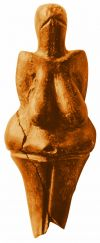 Keltové jsou jedni z prvních obyvatelů 
naší země.Objevili se u nás kolem r.400
 během doby železné. 
Na přelomu letopočtu vytlačili Kelty z našeho území Římané. Díky tomu se u nás usadily germánské kmeny a zůstaly na našem území téměř 600let, kdy je nahrazují první Slované.
Počátky české státnosti (7.-10. století)
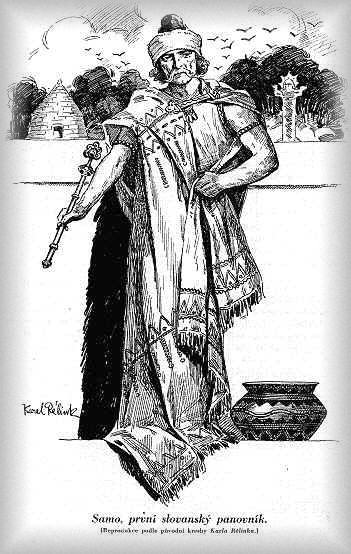 Sámova říše (623 - 658)
     
      DRUHÁ ČTVRTINA 7. STOLETÍ
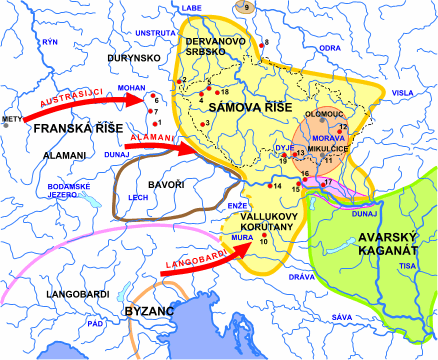 Velká Morava (poč. 9.st.-906)
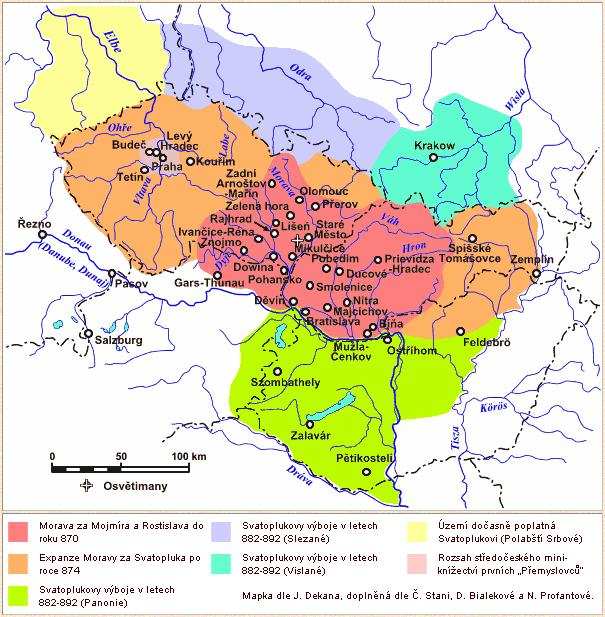 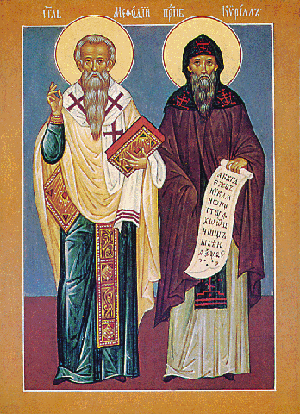 Panovníci VM
Mojmír I. (830 - 846)
Rostislav (846 - 870)
Svatopluk (871 - 894)
Mojmír II. (894 – 906)

Křesťanská misie v roce 863
(Sv. Cyril a Metoděj )
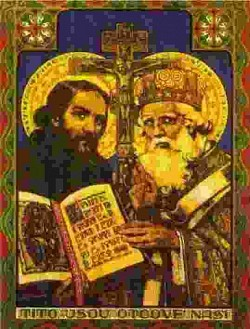 Přemyslovské Čechy (10. st.-1306)
Rodokmen Přemyslovců
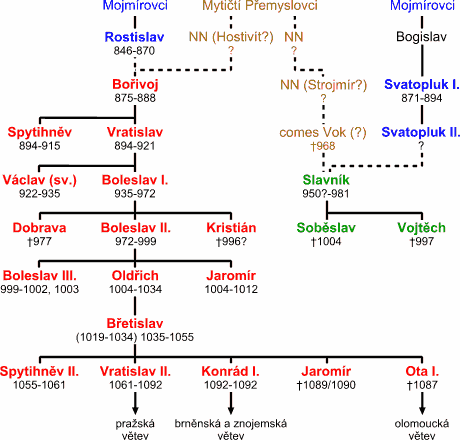 Boleslav I. (Ukrutný)
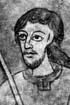 Boleslav II. (Pobožný)
       
                                          Boleslav III. (Ryšavý)
                                          Oldřich
                    http://www.youtube.com/watch?v=gB3Drspm55o 
                                          Břetislav I.
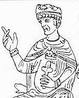 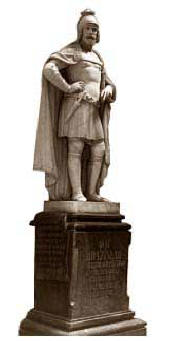 UKÁZKOU DENÁRŮ, ražených za Břetislava I., 
denáry (od lat. deni - „po deseti“). 


Děkuji za pozornost!
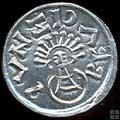